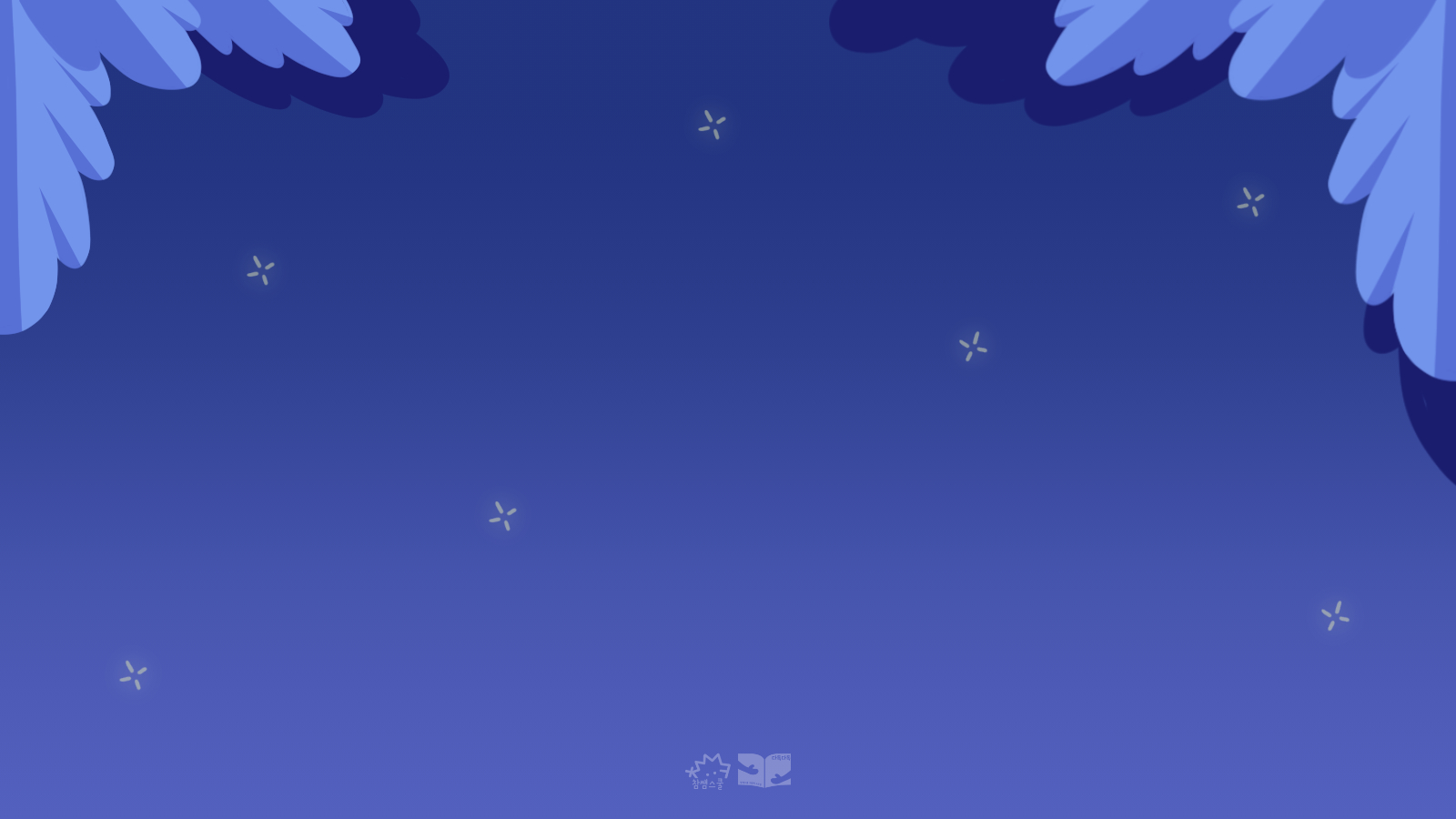 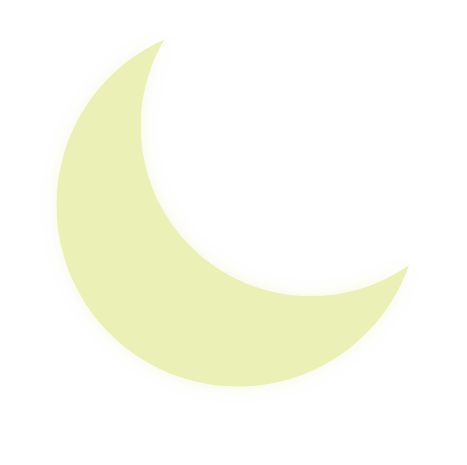 달빛 독서 템플릿
참쌤스쿨 3기 서휘경 만듦
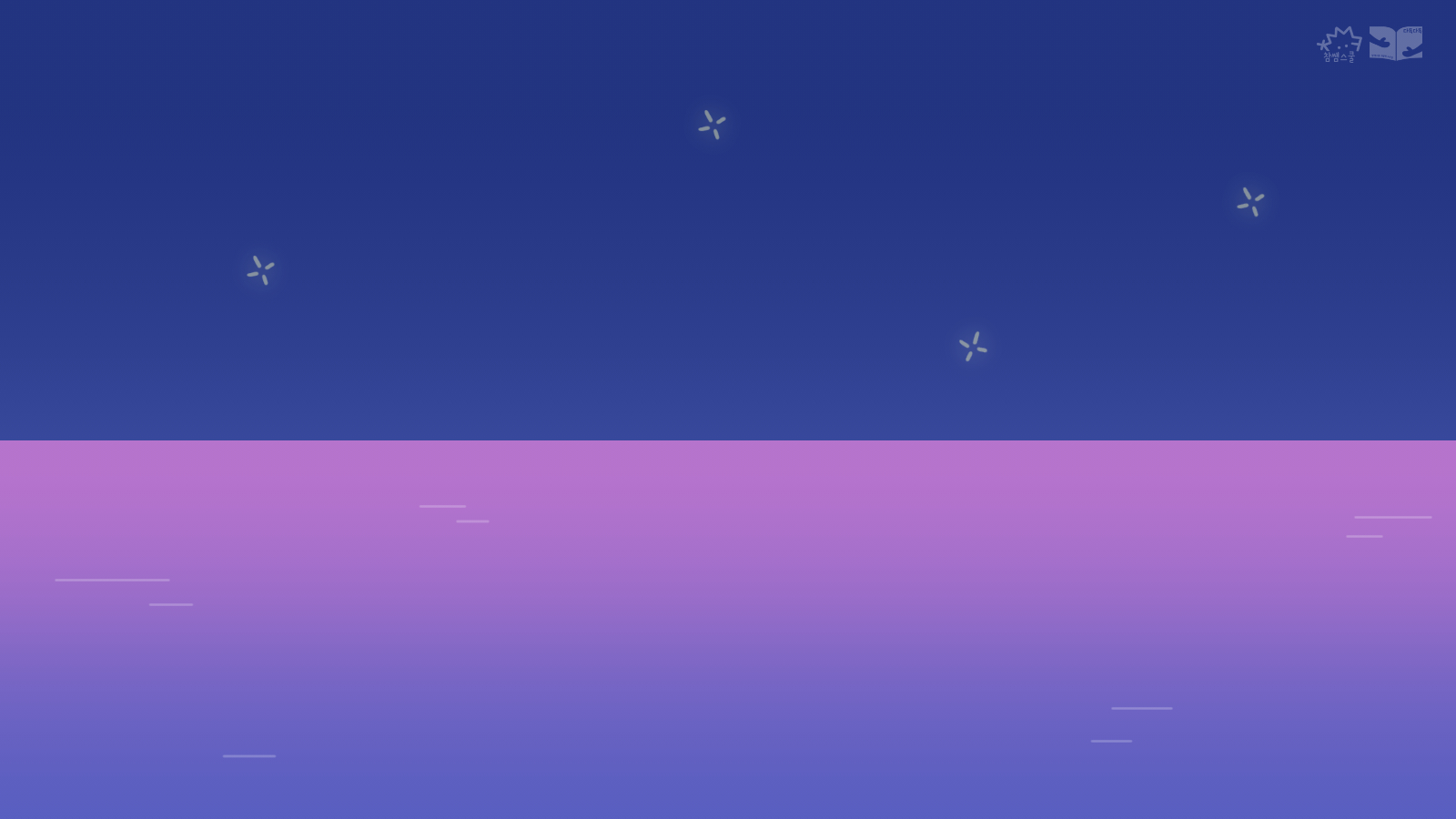 차례
폰트는 카페24 고운밤, 더페이스샵 잉크립퀴드 폰트를 사용했습니다.
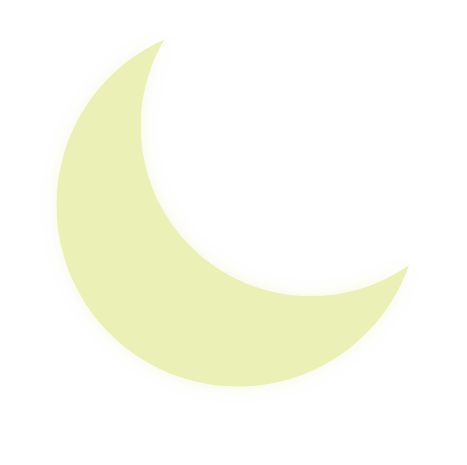 PPT 템플릿과 PPT에 포함된 아이콘은 교육적 목적에
한하여 자유롭게 사용 가능합니다.
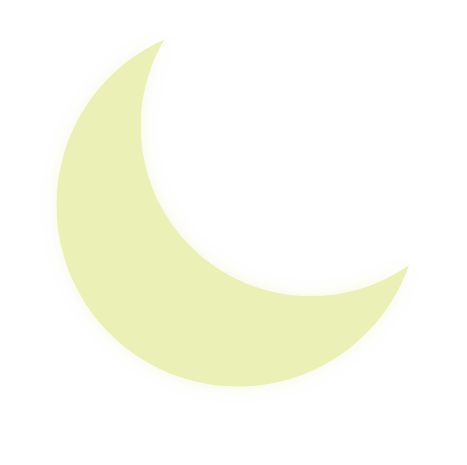 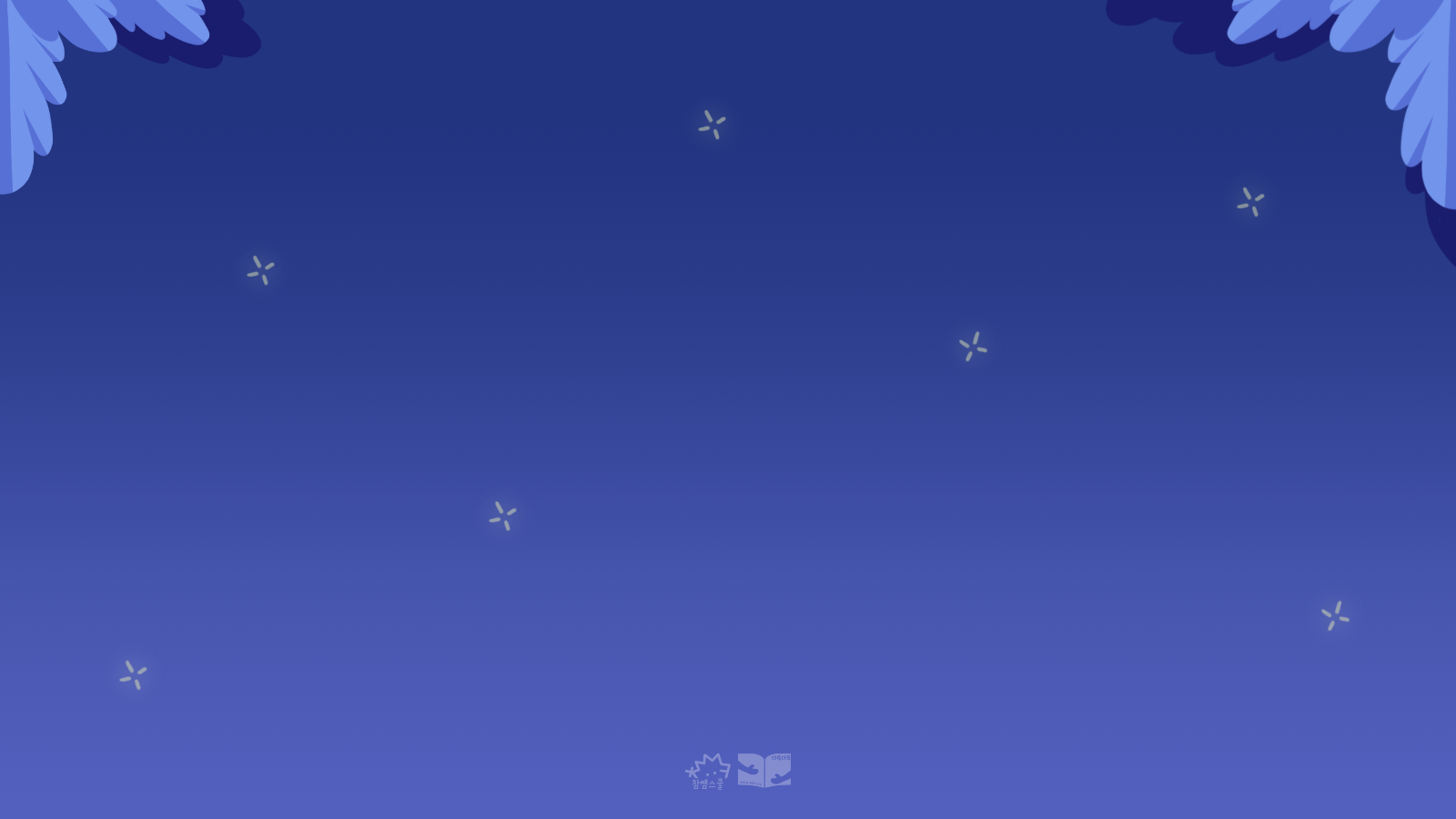 소제목을 입력하세요.
내용이 많을 때는 큰 칸을 활용해 보세요.
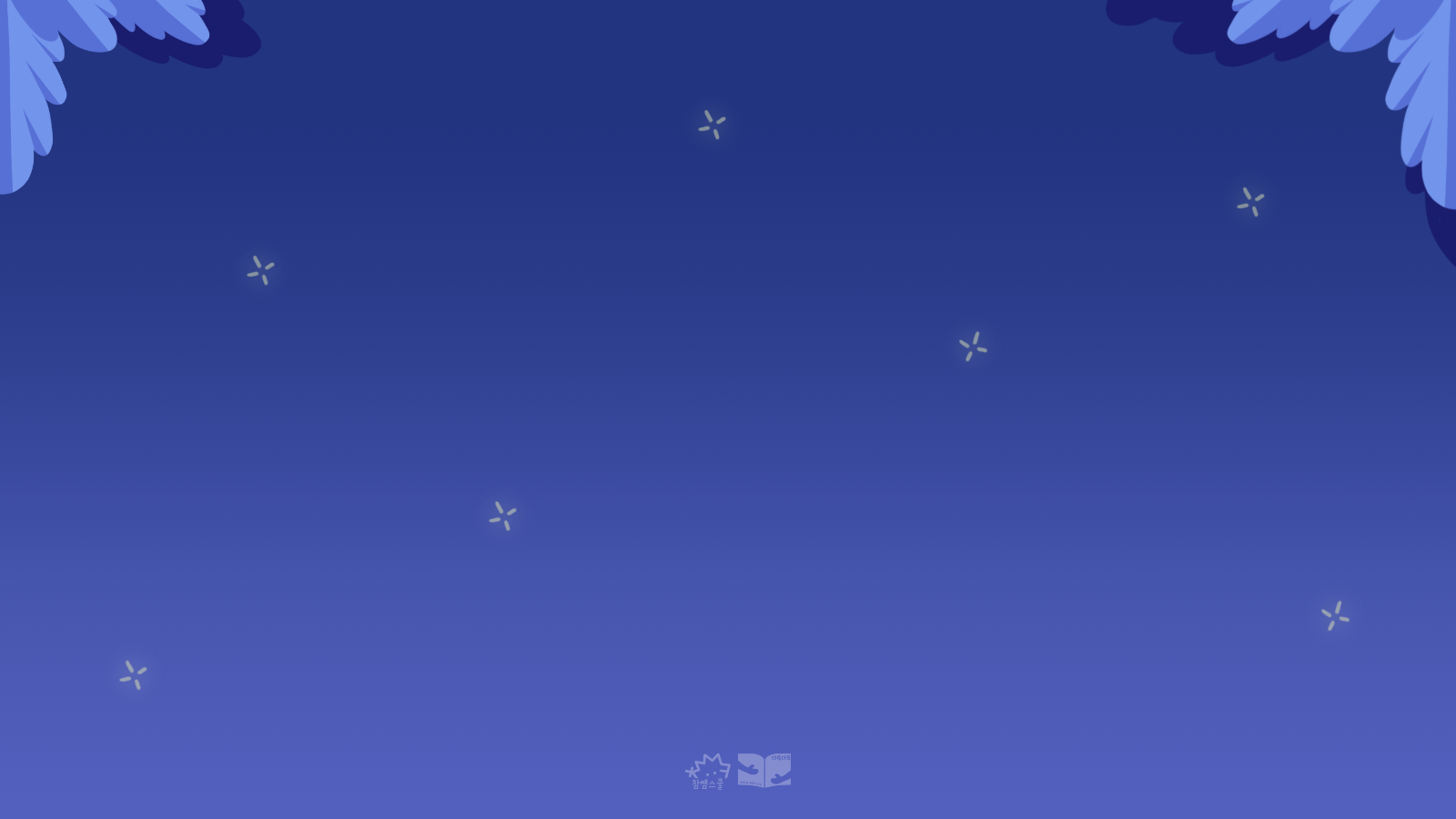 소제목을 입력하세요.
내용이 적을 때는
작은 칸을
이용해 보세요.
내용이 적을 때는
작은 칸을
이용해 보세요.
내용이 적을 때는
작은 칸을
이용해 보세요.